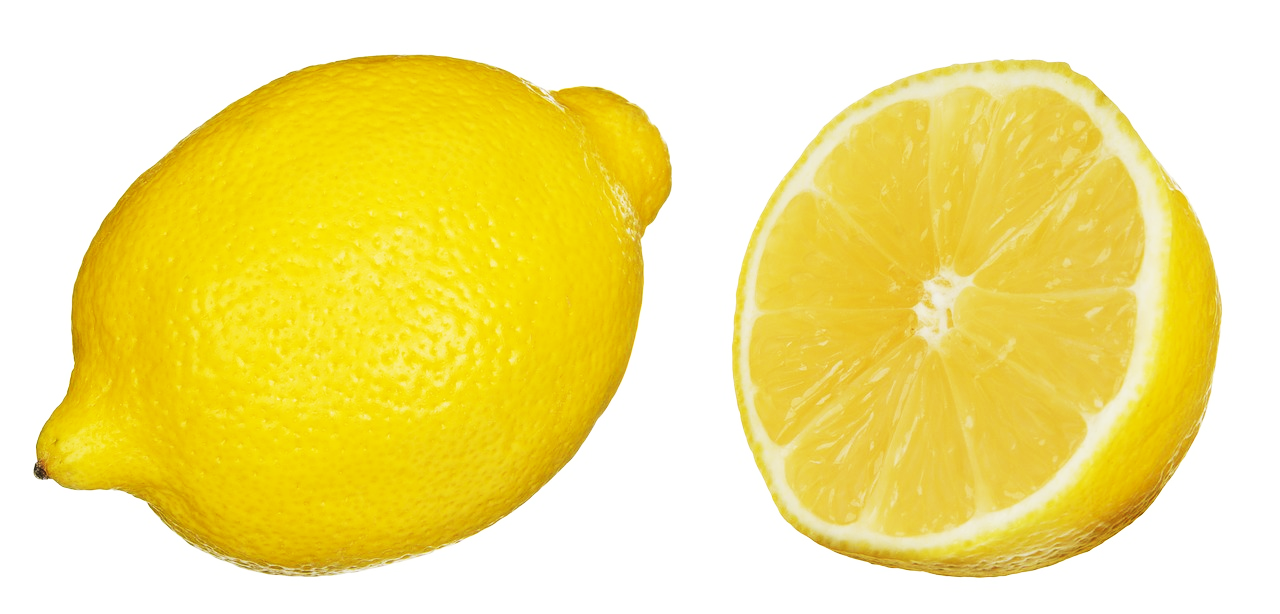 https://pixabay.com/de/zitrone-reif-frisch-split-566551/
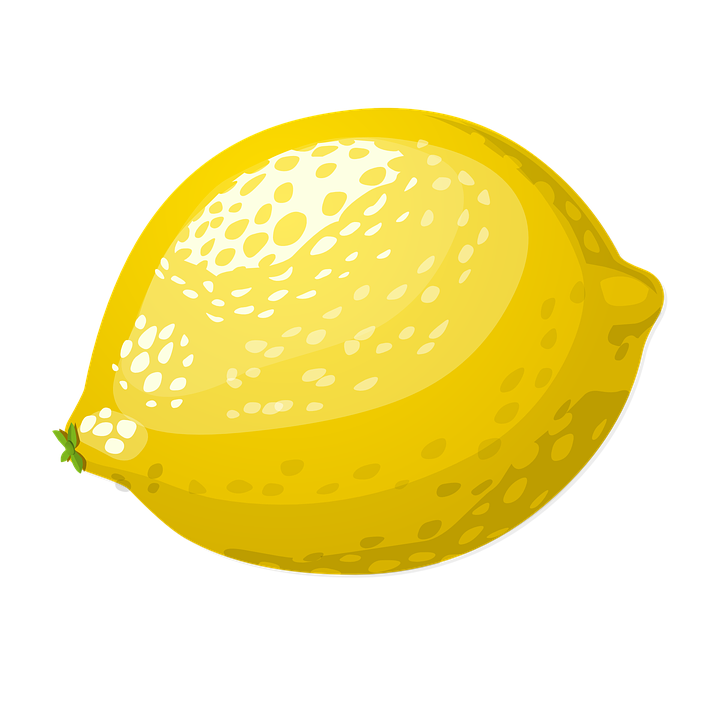 https://pixabay.com/de/zitrone-gelb-fr%C3%BCchte-zitrusfr%C3%BCchte-576400/
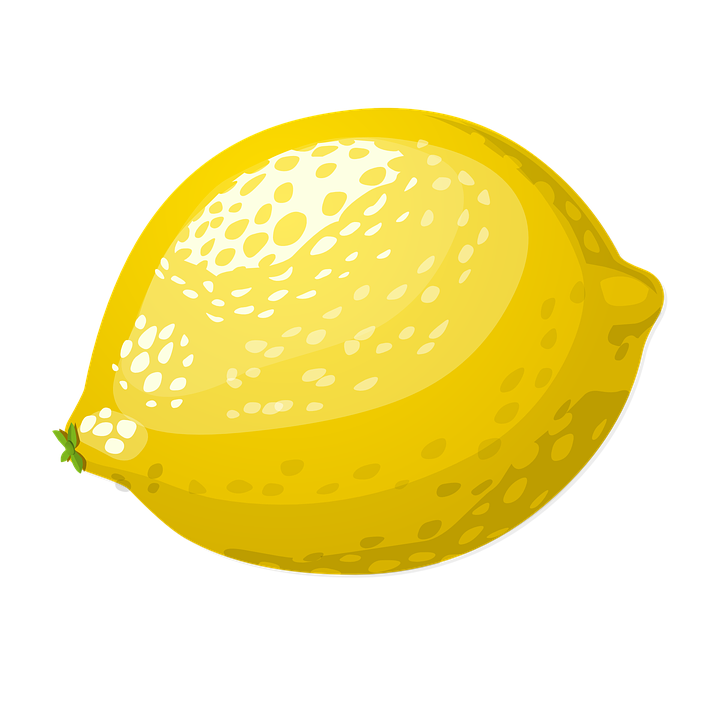 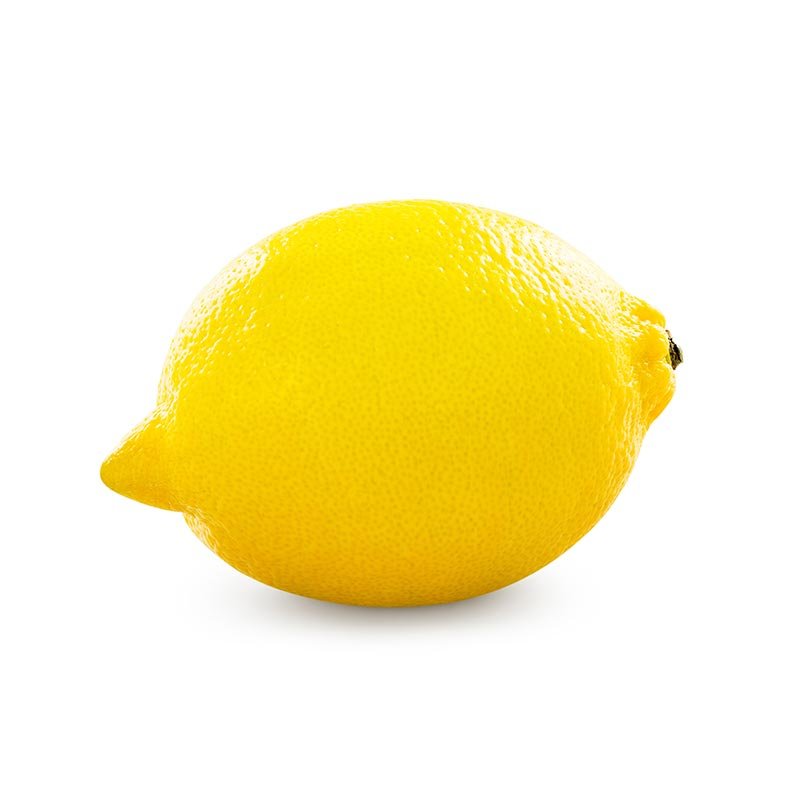 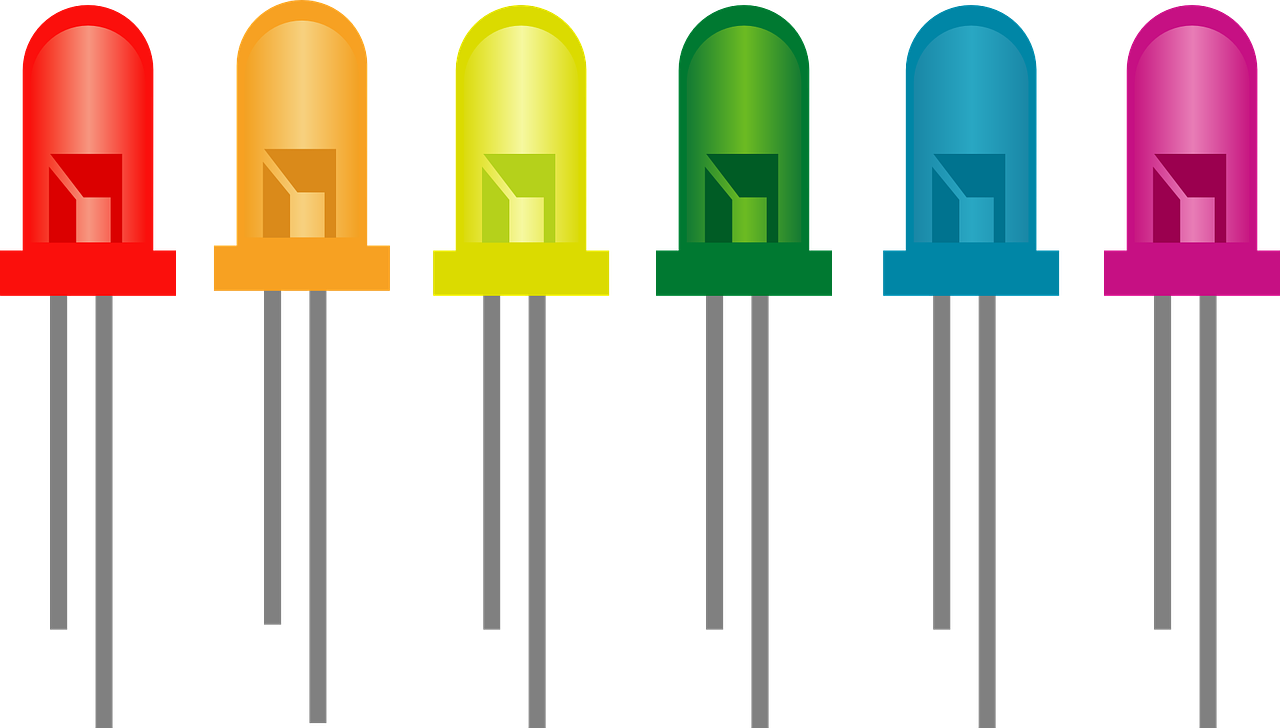 Zinkblech
Kupferblech
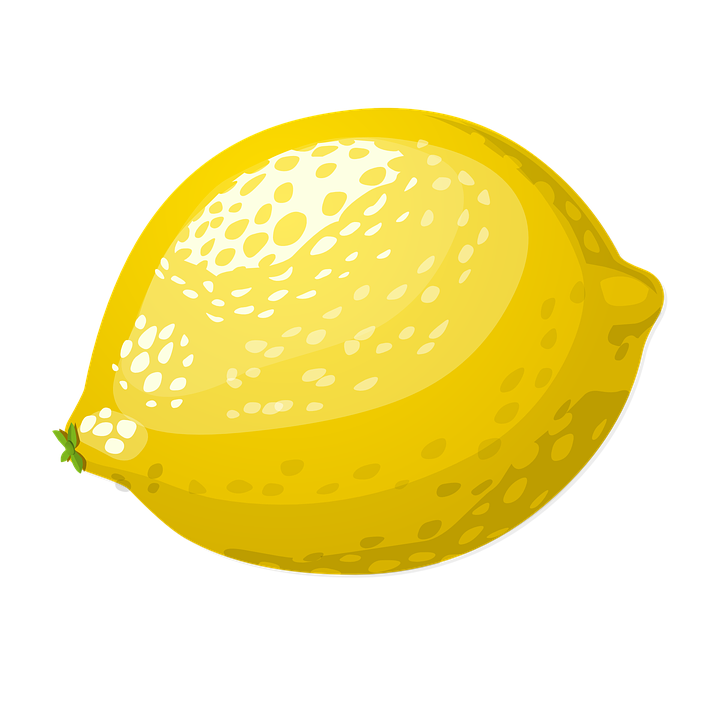 Verbraucher
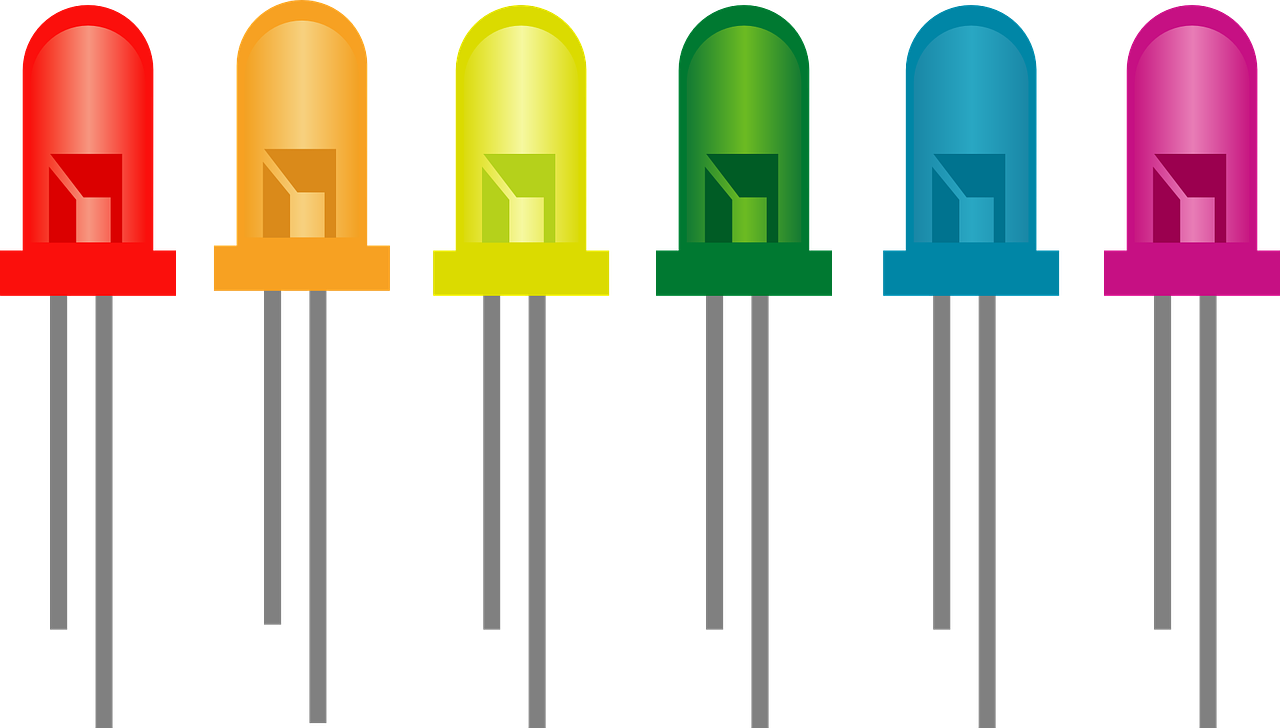 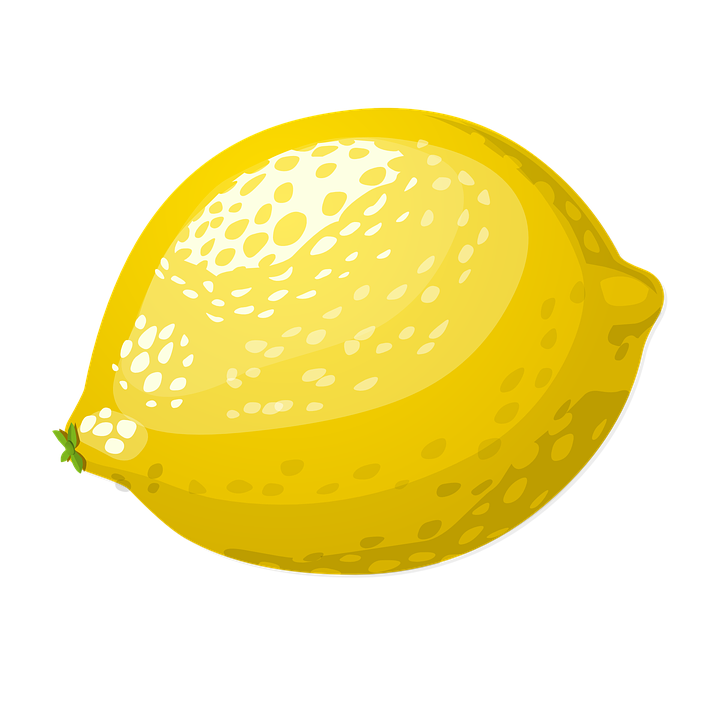 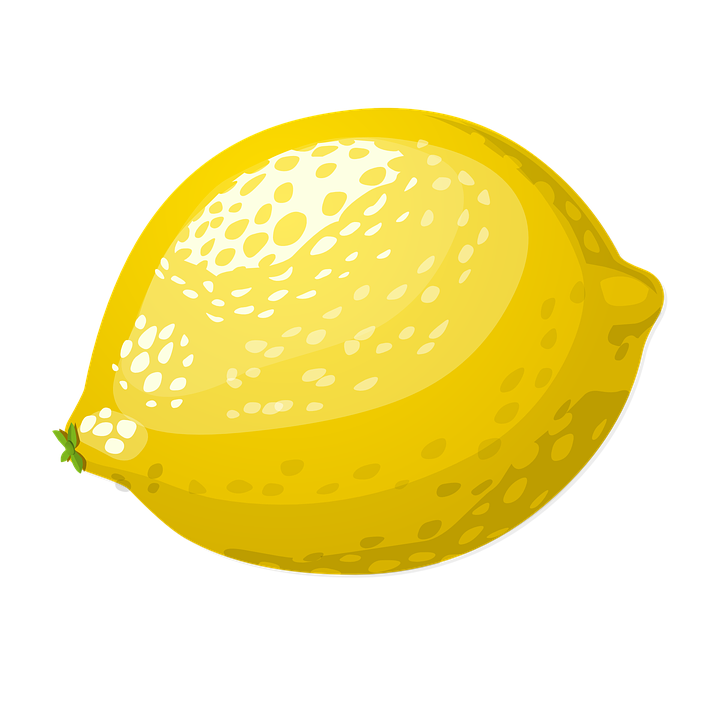 Verbraucher
Zinkblech
Kupferblech
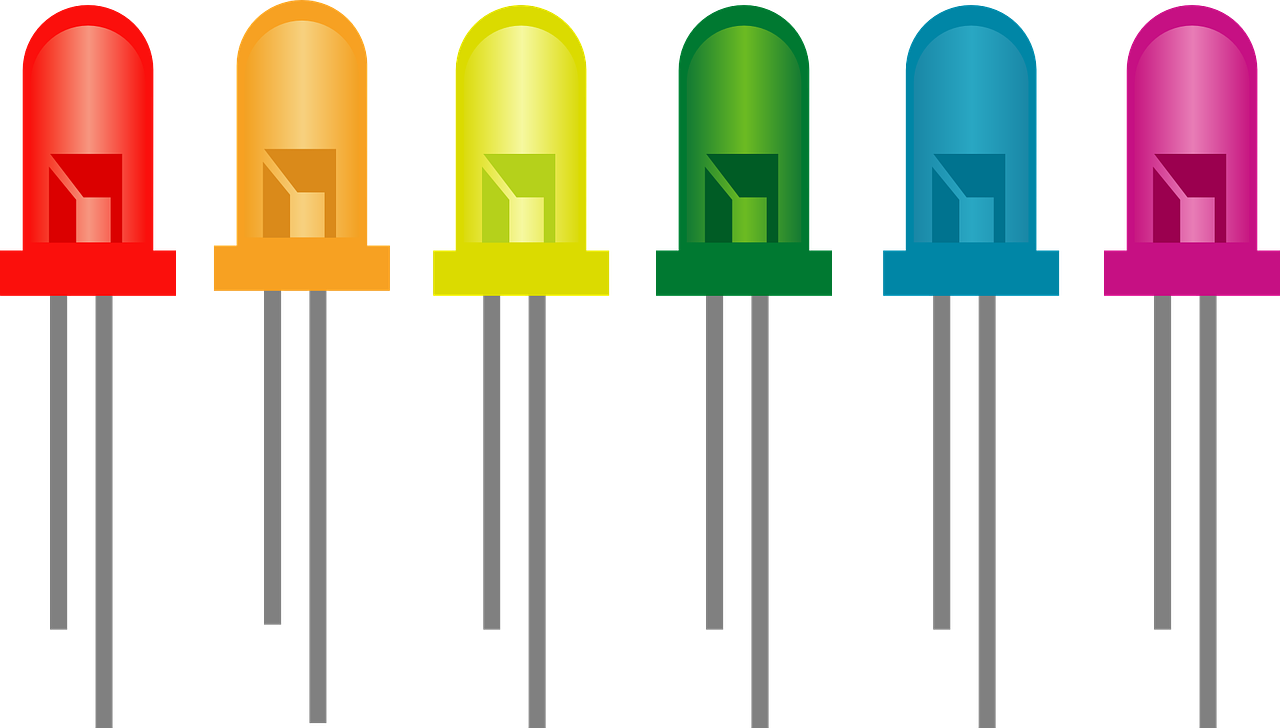 https://pixabay.com/de/gef%C3%BChrt-diode-licht-ausgeben-26354/